Сегодня, 7 марта
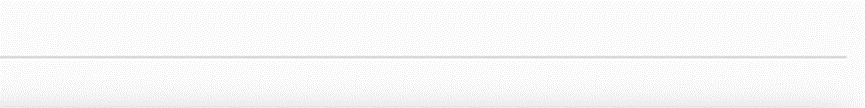 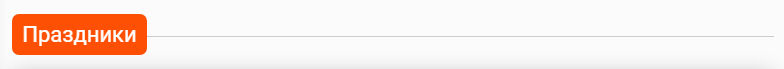 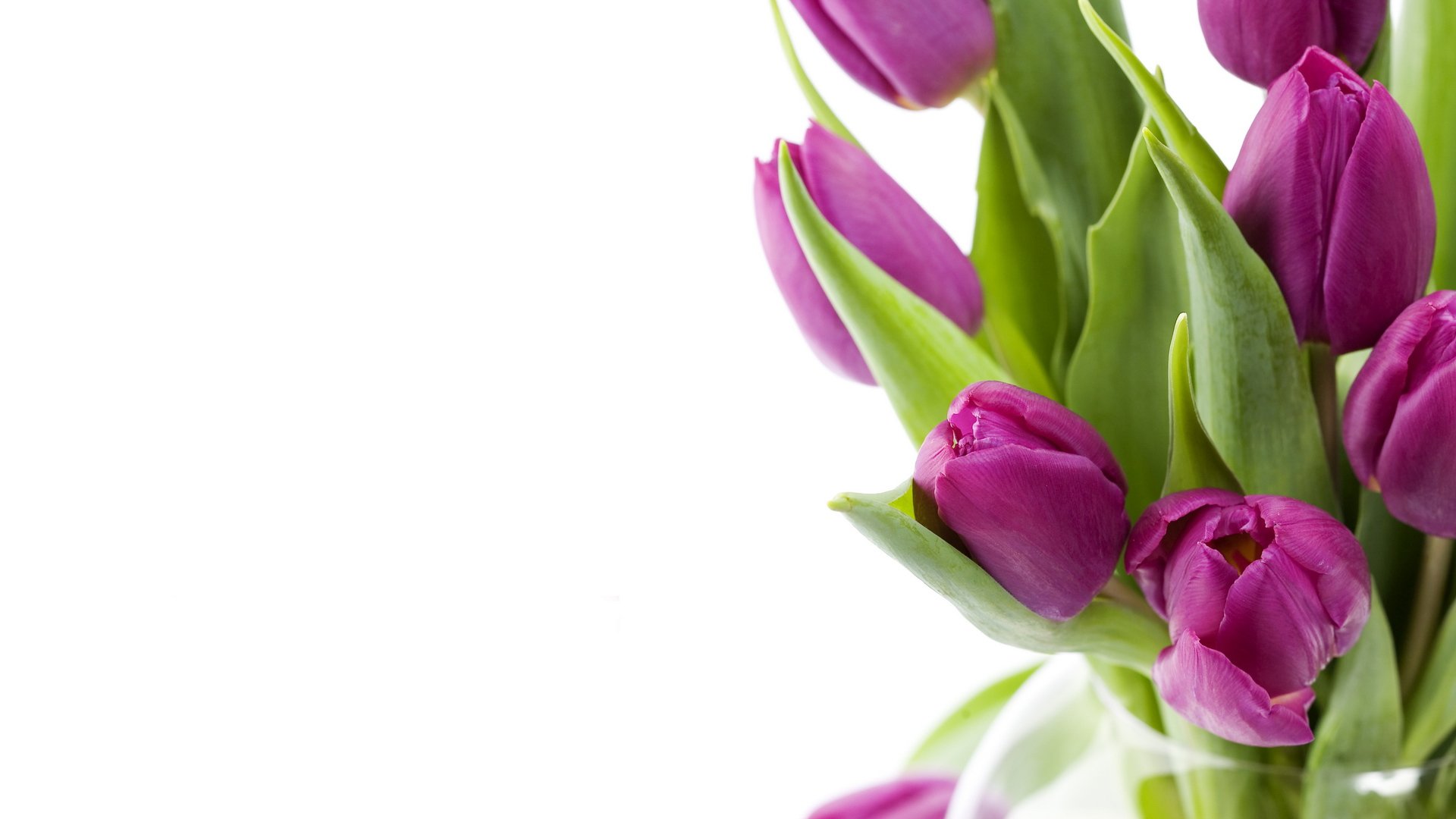 Сегодня мы поздравляем всех
девочек, девушек, женщин с 
наступающим праздником  
весны, любви, красоты и 
женственности! 

С 8 МАРТА ВАС!

Будьте самыми любимыми, 
самыми красивыми и, конечно же, 
самыми счастливыми!
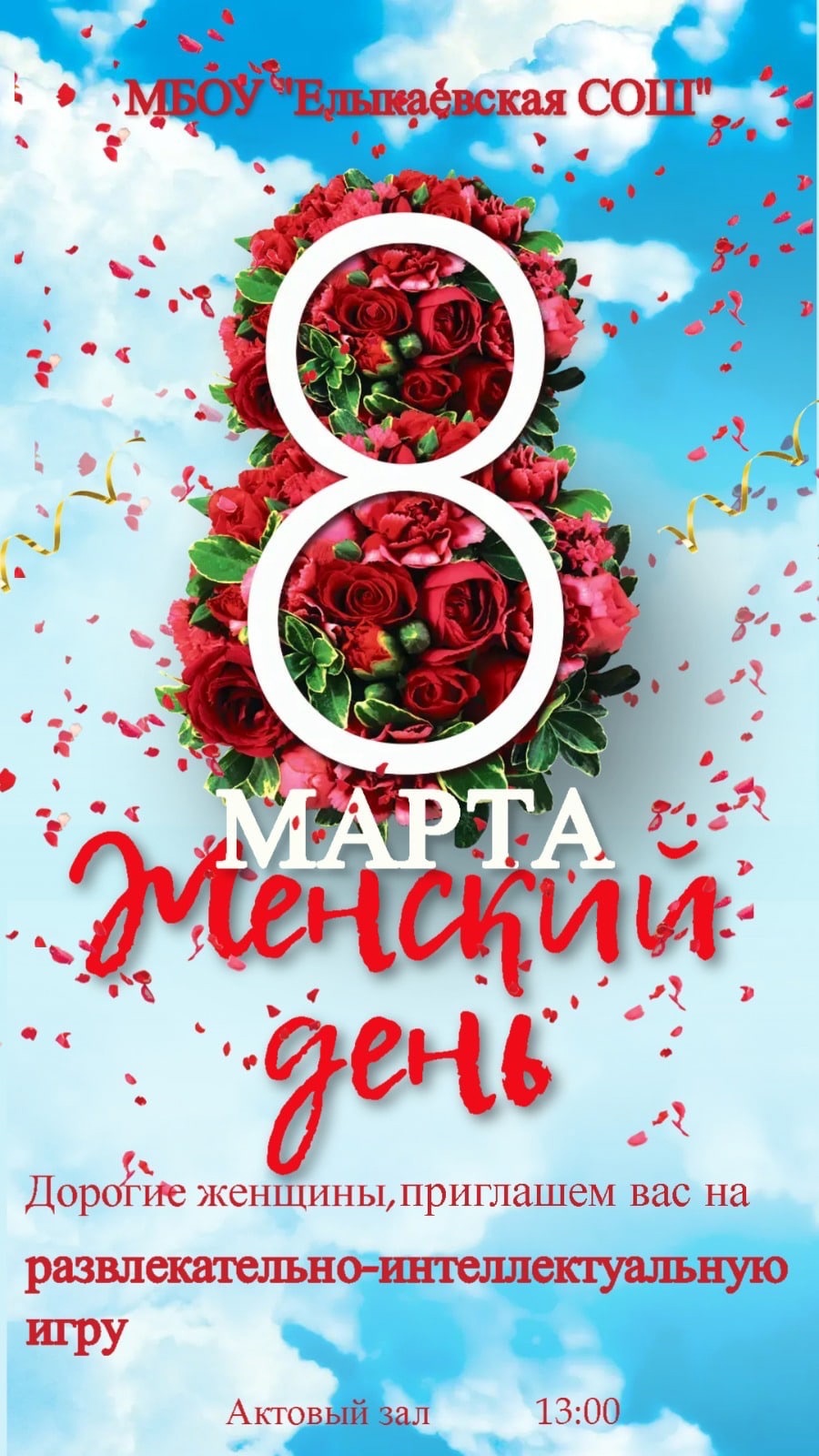 Сегодня, 7 марта
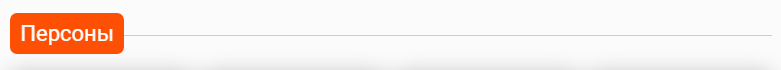 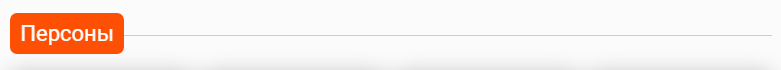 В этот день родились:
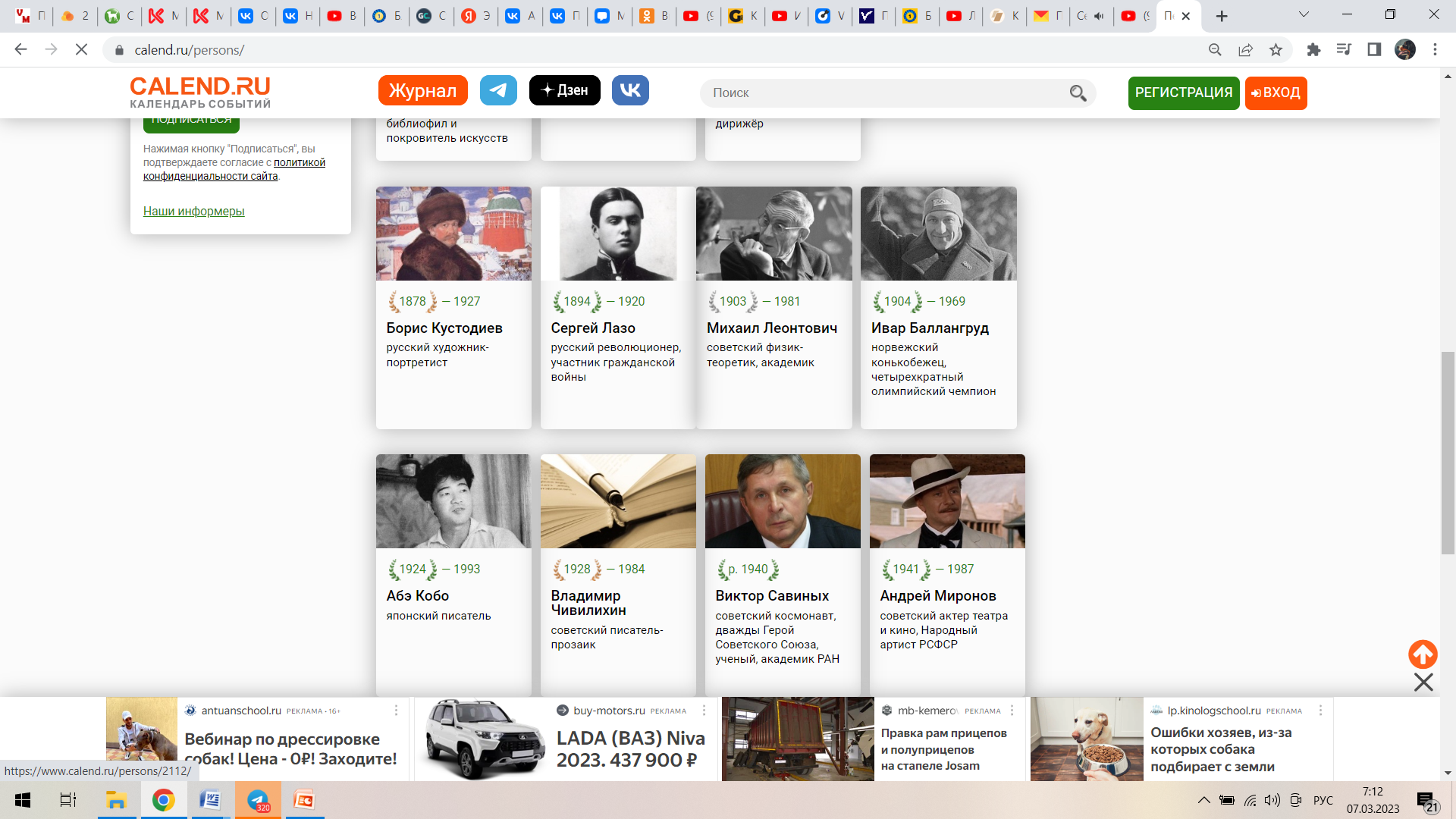 Сегодня, 7 марта
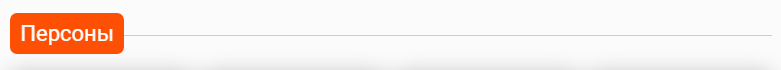 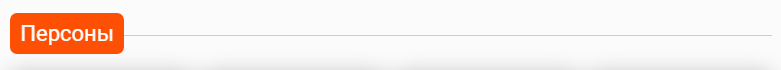 В этот день родился:
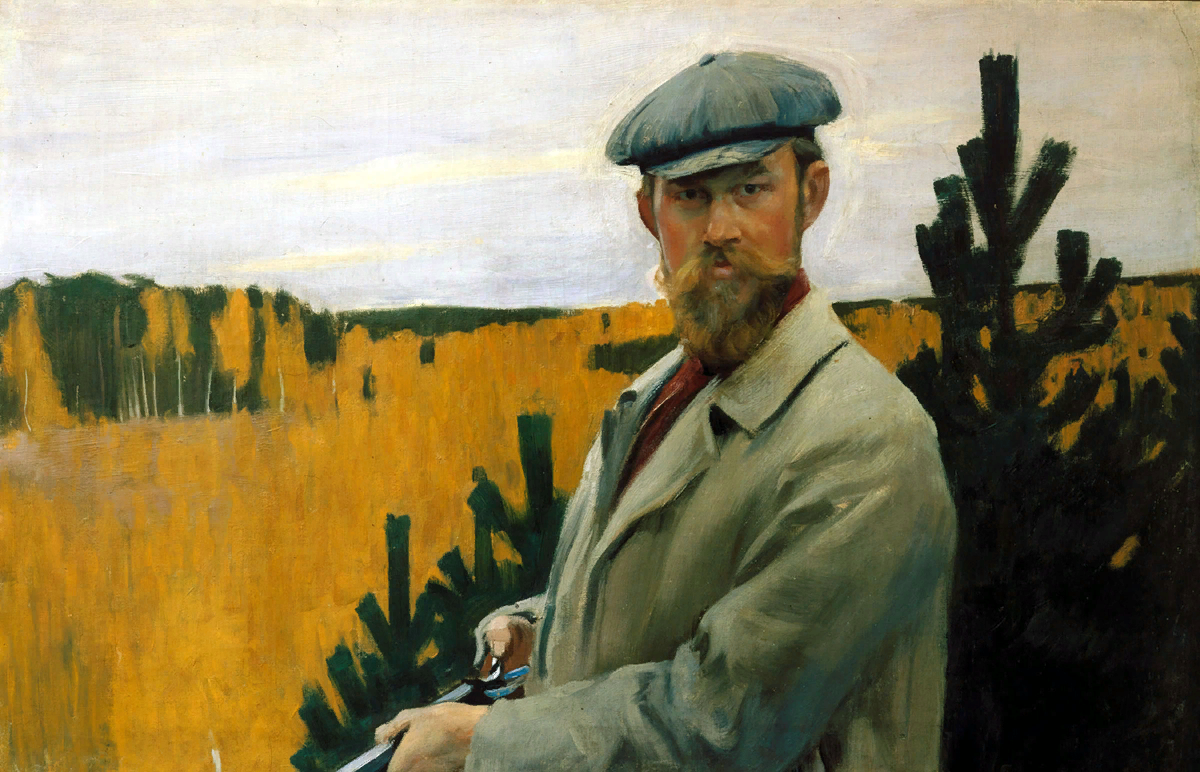 Борис Михайлович Кустодиев
русский художник-портретист
7 марта родился русский  
художник БОРИС КУСТОДИЕВ
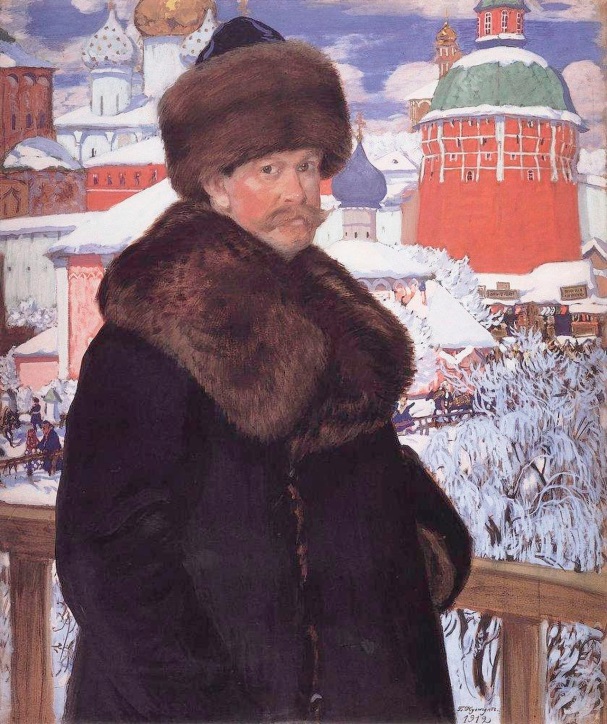 Кустодиев любил все русское. Значительную часть его  работ  составляют картины, отражающие всю самобытность русского народного быта с его яркими ярмарками, шумными базарами и веселыми народными гуляниями на Масленицу. Художник неистово любил все русское - деревянную утварь, расписные игрушки, пышные сарафаны и платки, крестьянские избы с традиционной резьбой.
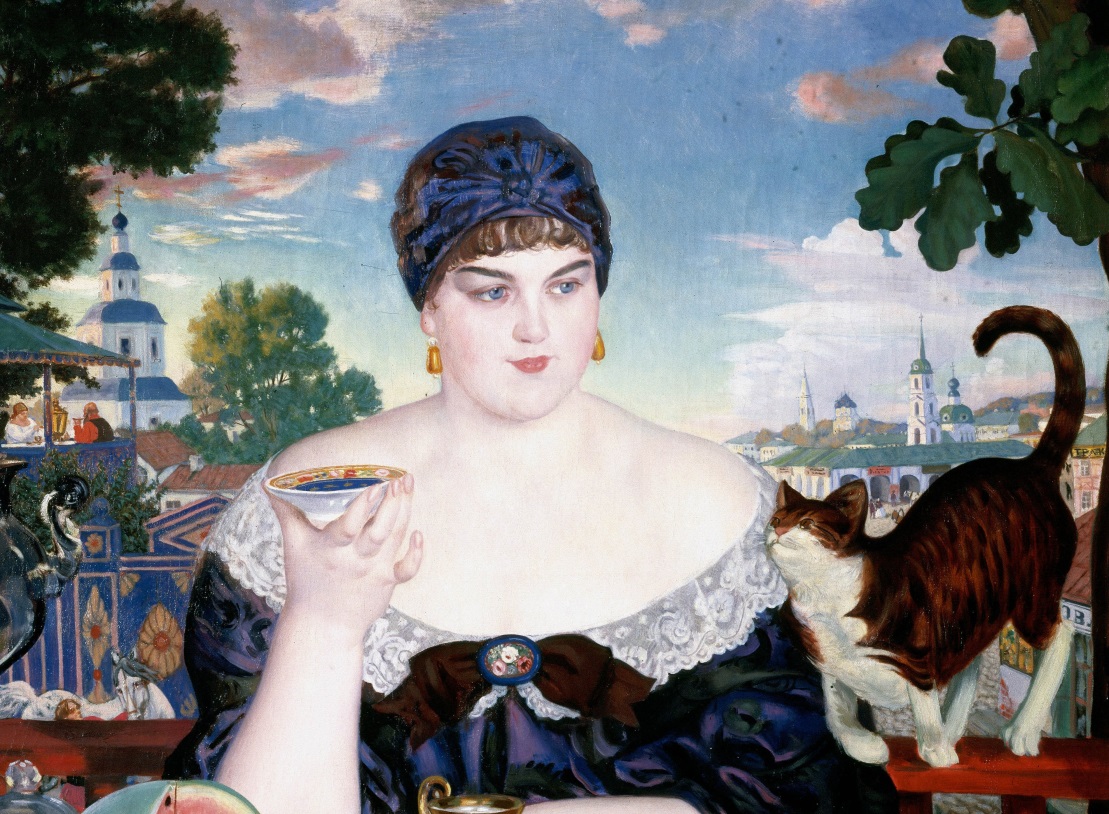 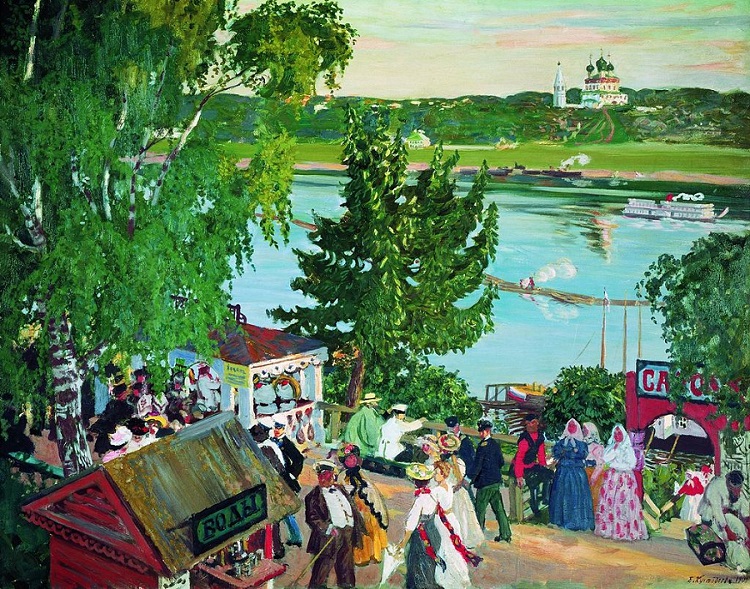 Сегодня, 7 марта
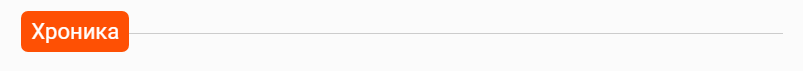 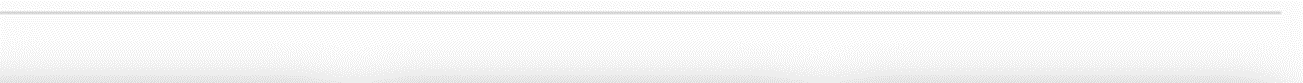 Какие события произошли в этот день:
Открытие Южного полюса
7 марта 1912 года из города Хобарта на острове Тасмания норвежский полярный исследователь Руаль Амундсен известил мир об открытии им Южного полюса. Амундсен изначально планировал отправиться в Арктику. Своей задачей Амундсен считал покорение Северного полюса. Однако пока шла подготовка экспедиции, Фредерик Кук и Роберт Пири объявили о том, что Северный полюс уже открыт. Тогда Амундсен решил взять курс на Антарктиду.
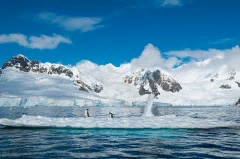 1912
В СССР сформирован первый отряд космонавтов
7 марта 1960 года в СССР был сформирован первый отряд космонавтов, когда в Центр прибыли первые двенадцать человек из числа военных летчиков: Валерий Быковский, Юрий Гагарин, Виктор Горбатко и другие. Сам набор начался в августе 1959 года. Всего были просмотрены медицинские книжки трех с половиной тысяч человек. По медицинским показателям, служебным характеристикам и по соответствию критериям отбора для собеседования отобрали всего 347 человек.
1960
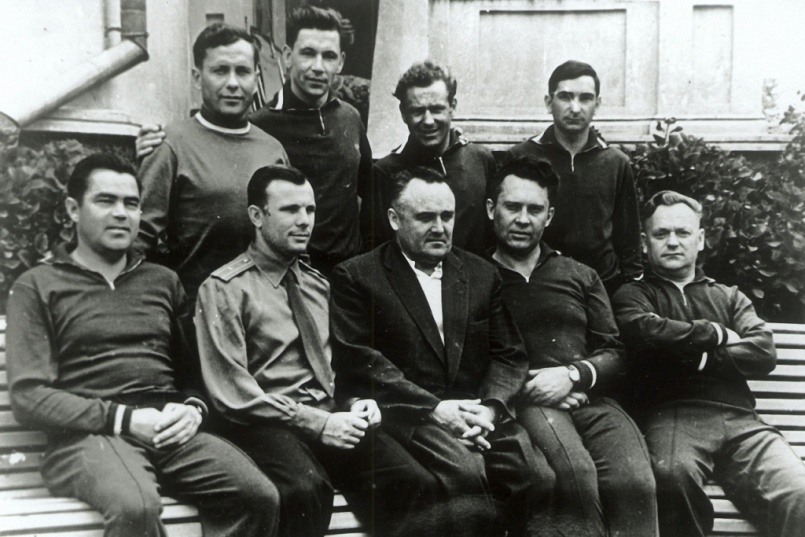 ИМПУЛЬС НА ПОБЕДУ!
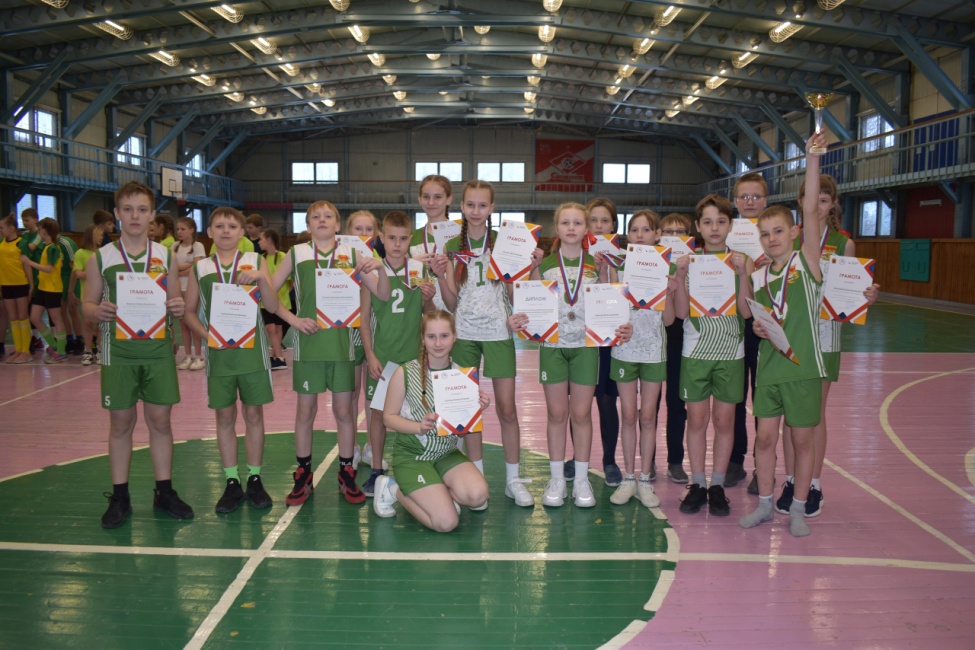 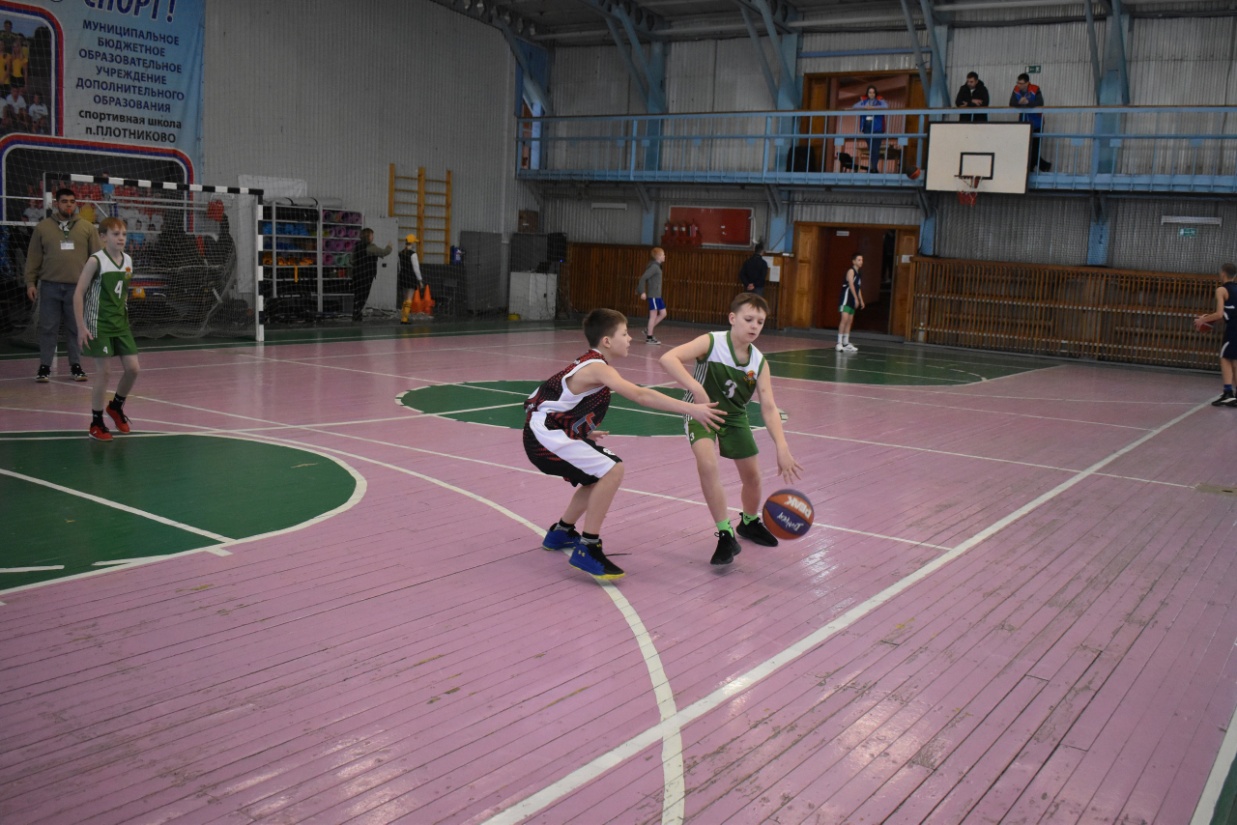 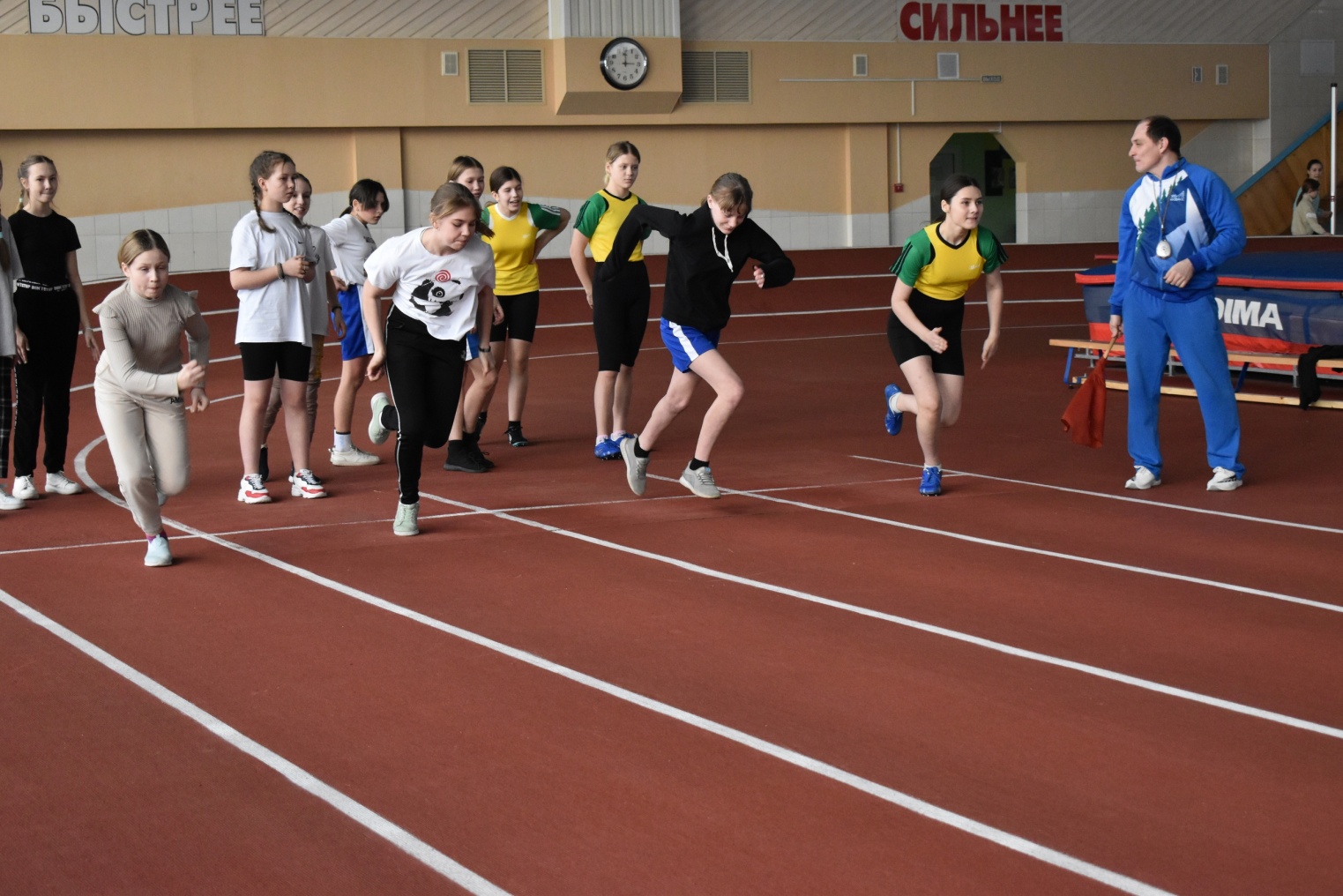 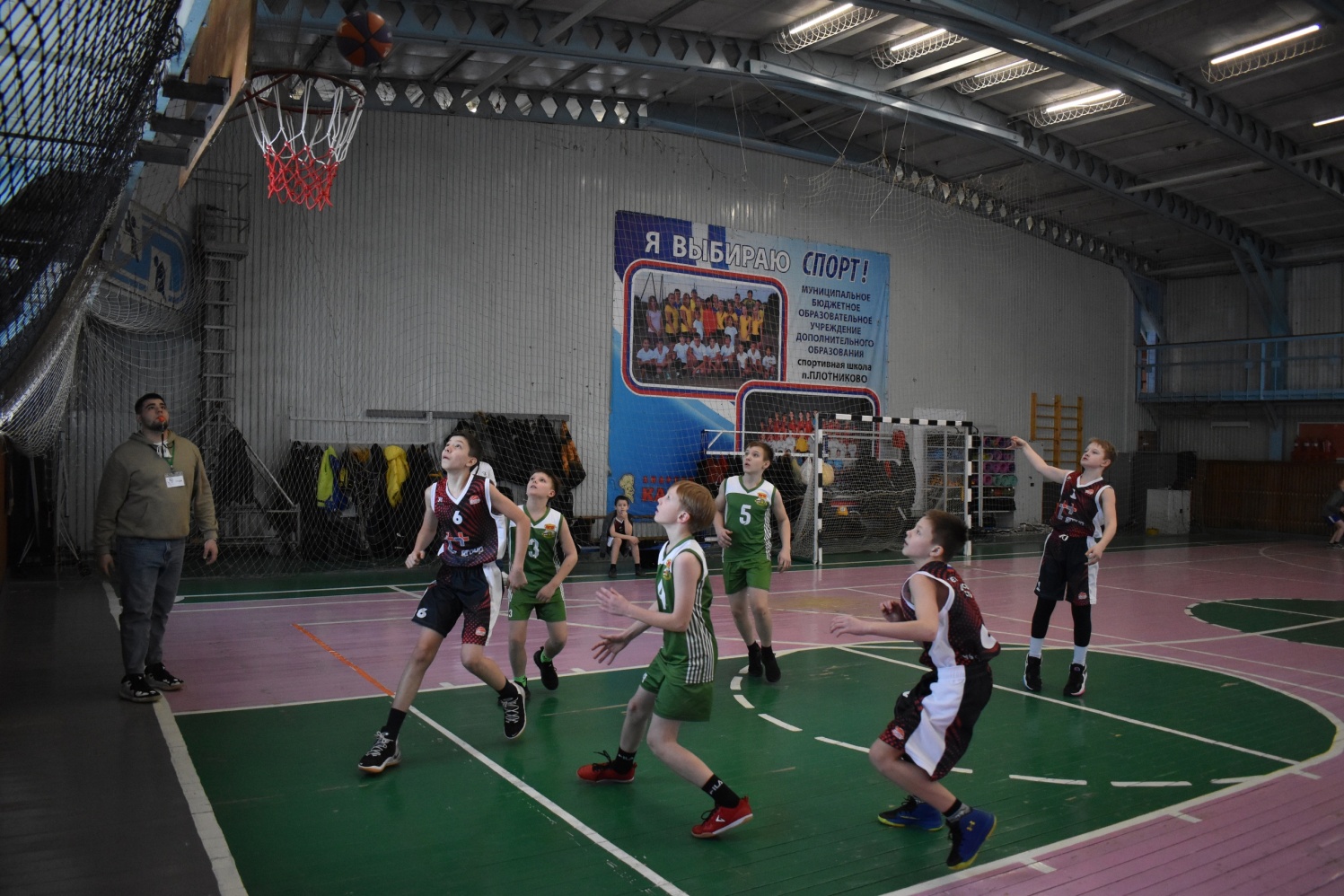 Воспитанники Евгения Александровича Гетманова - ребята из спортивного клуба "Импульс" - приняли участие в региональном этапе Всероссийских спортивных игр школьных спортивных клубов! Соревнования проходили по разным дисциплинам в Плотниково и кемеровском легкоатлетическом манеже.
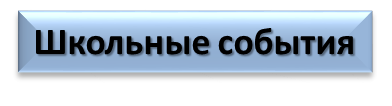 В нашей школе проходила научно-практическая школьная конференция. По ее итогам были отобраны работы, авторы которых приняли участи в муниципальной научно-исследовательской конференции "Мир открытий" и достойно представили свои научные изыскания!
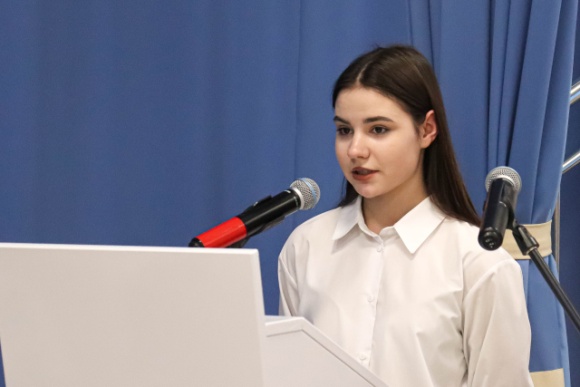 Арина Тиунова (9кл)  «Моделирование медиаобраза села Елыкаево на основе публикаций региональных СМИ»
2 место
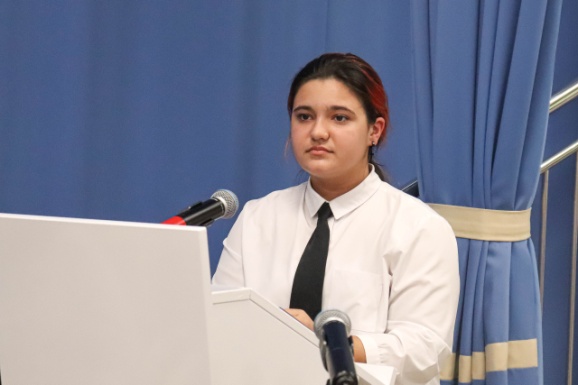 Щепетова Елизавета (7кл)  
«Русский народный костюм»
2 место
«мир открытий» 
глазами детей
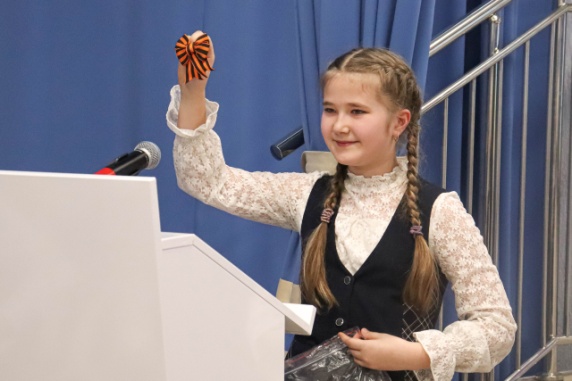 Масалова Ксения (4кл)  
«Георгиевская ленточка: секреты и смыслы маленького символа большой Победы»
3 место
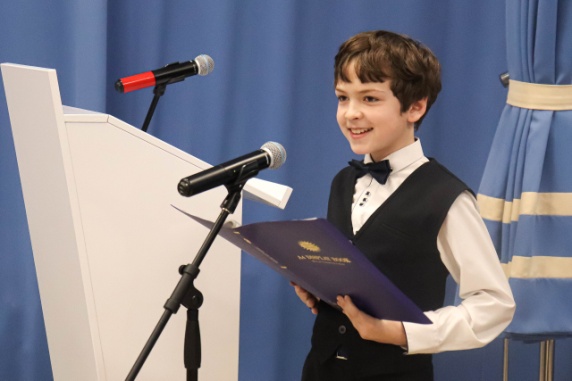 Рузаев Глеб (3кл)  
" Флаги народов мира и нашей Родины»
3 место
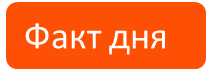 ЗНАЕТЕ ЛИ ВЫ, ЧТО…
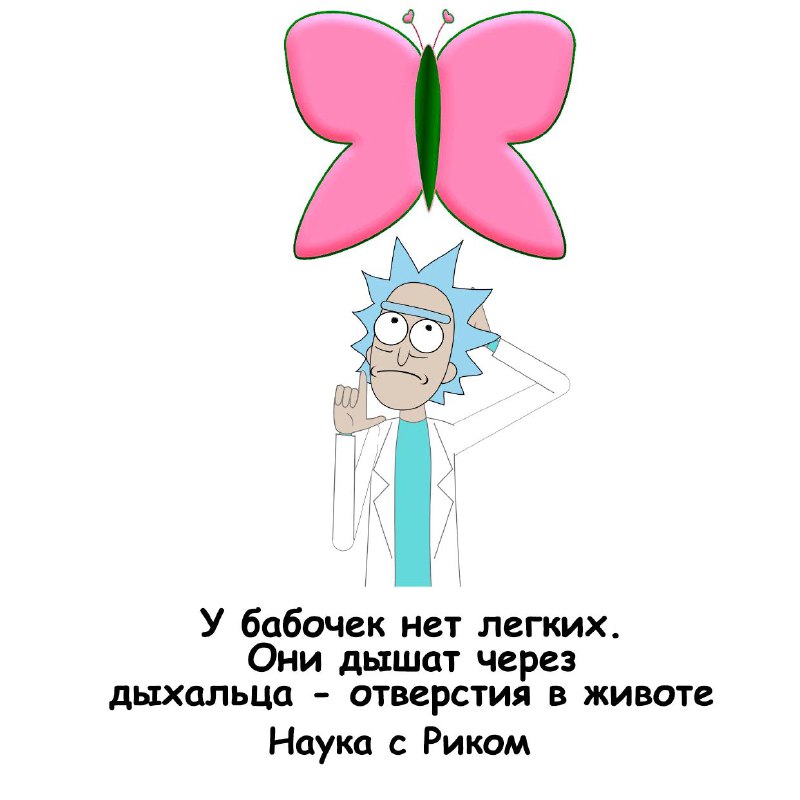 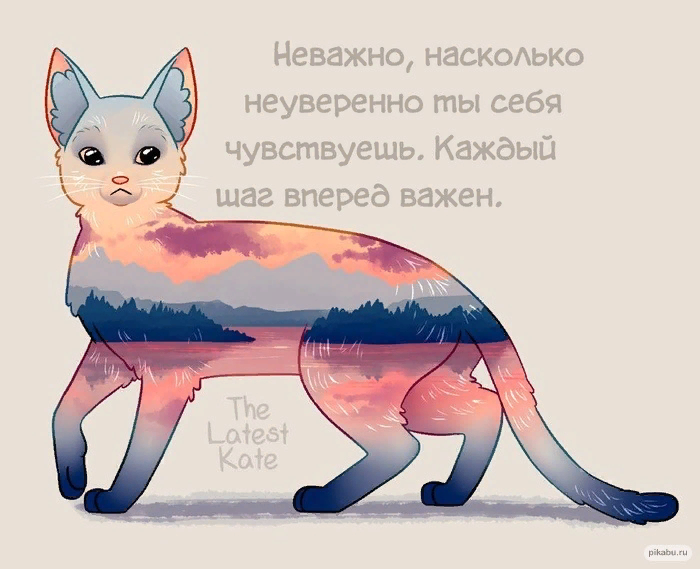 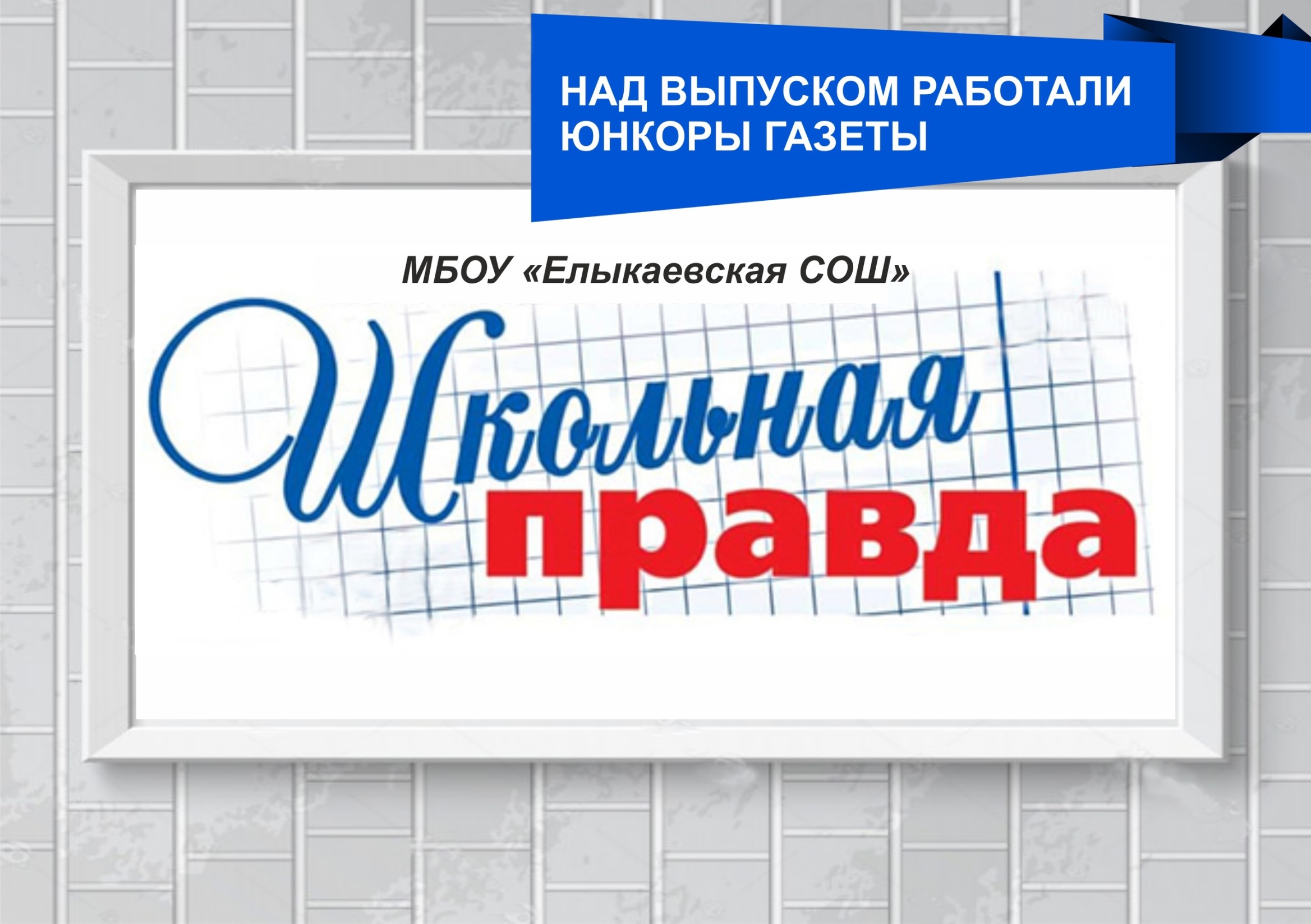